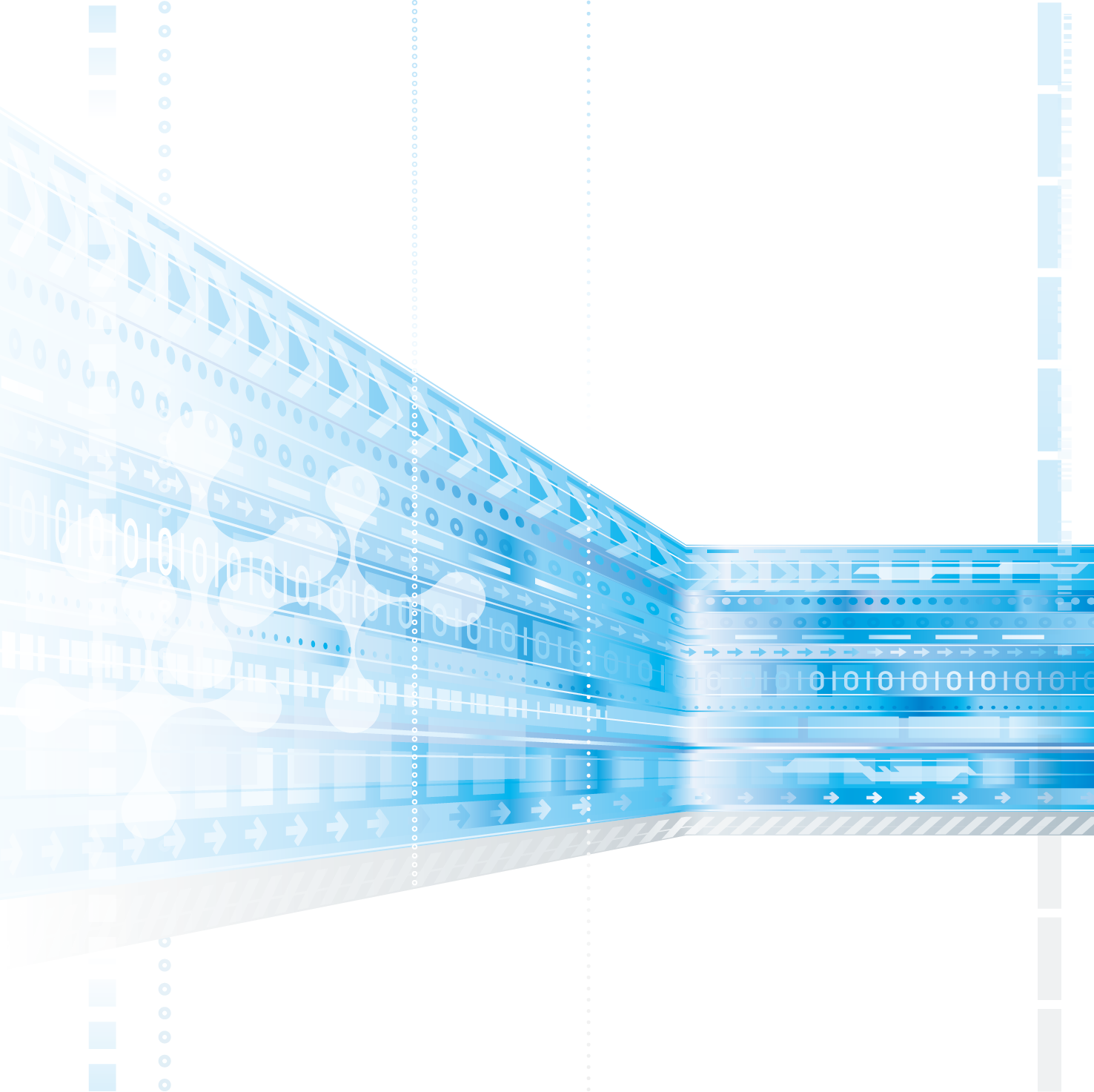 医疗医学模板
[Speaker Notes: 更多模板请关注：亮亮图文旗舰店https://liangliangtuwen.tmall.com]
目录 
Contents
工作概述
（添加二级标题）
工作完成情况
（添加二级标题）
成功项目展示
（添加二级标题）
工作不足之处
（添加二级标题）
工作计划
（添加二级标题）
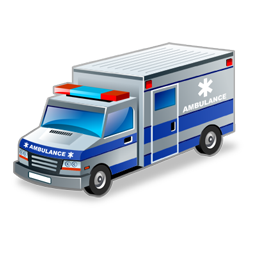 02
延时符
第一章  SECTION
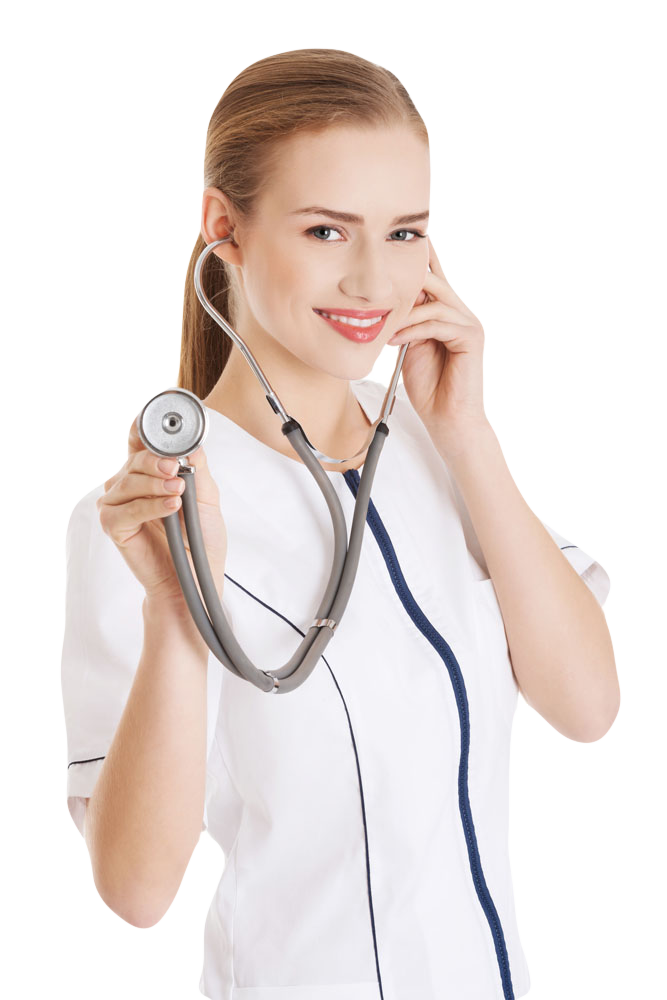 年度工作概述
（添加二级标题）
工作概述
月度报表
月度概况
历年对比
月度数据
总体概述
03
延时符
工作概述
点击输入标题
点击输入标题
01
0４
在此录入上述图表的综合说明，在此录入上述图表的综合描述说明。
在此录入上述图表的综合说明，在此录入上述图表的综合描述说明
点击输入标题
点击输入标题
0２
在此录入上述图表的综合说明，在此录入上述图表的综合描述说明。
0５
在此录入上述图表的综合说明，在此录入上述图表的综合描述说明
工作概述
点击输入标题
点击输入标题
0３
在此录入上述图表的综合说明，在此录入上述图表的综合描述说明。更多模版：亮亮图文旗舰店https://liangliangtuwen.tmall.com
0６
在此录入上述图表的综合说明，在此录入上述图表的综合描述说明
04
延时符
月度报表
点击输入标题
在此输入详细文字介绍，
和详细信息。
点击输入标题
在此输入详细文字介绍，
和详细信息。
点击输入标题
在此输入详细文字介绍，
和详细信息。
02
01
03
04
05
06
点击输入标题
在此输入详细文字介绍，
和详细信息。
点击输入标题
在此输入详细文字介绍，
和详细信息。
点击输入标题
在此输入详细文字介绍，
和详细信息。
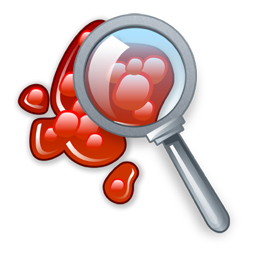 05
延时符
月度概况
80%
50%
45%
90%
第二季度
在此输入详细文字介绍，
和详细信息。
第三季度
在此输入详细文字介绍，
和详细信息。
第四季度
在此输入详细文字介绍，
和详细信息。
第一季度
在此输入详细文字介绍，
和详细信息。
在此录入上述图表的综合描述说明，在此录入上述图表的上述图表的综合描述说明入。在此录入上述图表的综合描述说明，在此录入上述图表的上述图表的综合描述说明入。在此录入上述图表的综合描述说明，在此录入上述图表的上述图表的综合描述说明入。更多模版：亮亮图文旗舰店https://liangliangtuwen.tmall.com
07
延时符
历年对比
20xx工作情况
20xx工作情况
在此输入章节详细文字介绍，表达主题的含义合图表的意义，在此输入章节详细文字介绍，表达主题的含义合图表的意义。在此输入章节详细文字介绍，表达主题的含义合图表的意义在此输入章节详细。
在此输入章节详细文字介绍，表达主题的含义合图表的意义，在此输入章节详细文字介绍，表达主题的含义合图表的意义。在此输入章节详细文字介绍，表达主题的含义合图表的意义在此输入章节详细。
VS
计划完成95%
计划完成85%
计划完成950万
计划完成750万
08
延时符
月度数据
输入标题
输入标题
点击输入标题文本
点击输入简要文字解说，解说文字尽量概括精炼，不用多余的文字修饰，简洁精准的 解说所提炼的核心概念。点击输入简要文字解说，解说文字尽量概括精炼，不用多余的文字修饰，简洁精准的 解说所提炼的核心概念。更多模版：亮亮图文旗舰店https://liangliangtuwen.tmall.com
09
延时符
总体概述
点击输入标题
右键点击图片选择设置图片格式可直接替换图片，在此录入上述图表的描述说明。您可以点击文字框输入您的描述说明，或者通过复制粘贴。
点击输入标题
右键点击图片选择设置图片格式可直接替换图片，在此录入上述图表的描述说明。您可以点击文字框输入您的描述说明，或者通过复制粘贴，在此录入上述图表的综合描述说明。
在此录入上述图表的综合描述说明，在此录入上述图表的上述图表的综合描述说明入。在此录入上述图表的综合描述说明，在此录入上述图表的上述图表的综合描述说明入。在此录入上述图表的综合描述说明，在此录入上述图表的上述图表的综合描述说明入。更多模版：亮亮图文旗舰店https://liangliangtuwen.tmall.com
10
延时符
第二章  SECTION
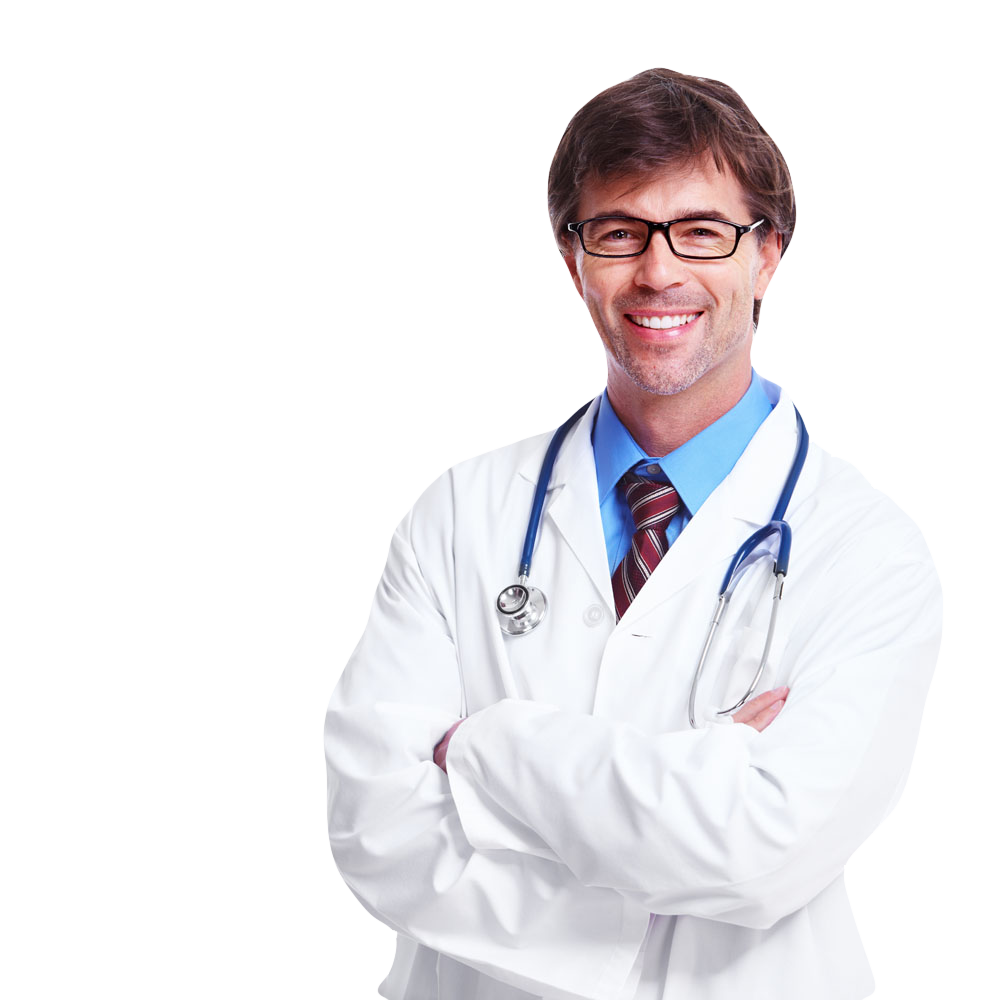 工作完成情况
（添加二级标题）
项目介绍
项目分布
重点项目
四项工作
工作进度
工作提升
11
延时符
项目介绍
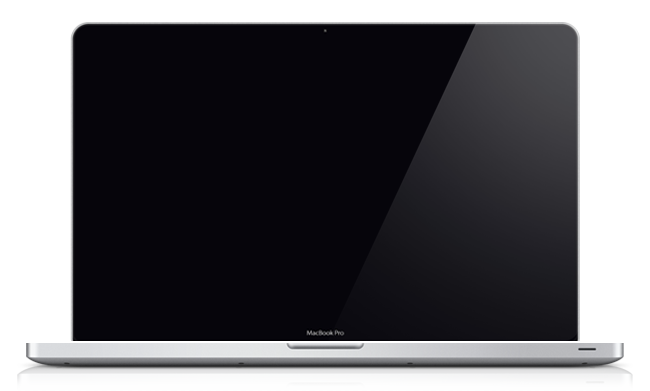 项目一
在此录入上述图表的综合描述说明，在此录入上述图表的综合描述说明。
项目二
在此录入上述图表的综合描述说明，在此录入上述图表的综合描述说明。
项目三
在此录入上述图表的综合描述说明，在此录入上述图表的综合描述说明。
12
延时符
项目分布
点击输入标题
01
在此录入上述图表的综合说明，在此录入上述图表的综合描述说明。
点击输入标题
0２
在此录入上述图表的综合说明，在此录入上述图表的综合描述说明。
点击输入标题
0３
在此录入上述图表的综合说明，在此录入上述图表的综合描述说明。
13
延时符
重点项目
点击输入标题
在此录入上述图表的综合说明，在此录入上述图表的综合描述说明。
01
点击输入标题
在此录入上述图表的综合说明，在此录入上述图表的综合描述说明。
02
点击输入标题
重点项目
03
在此录入上述图表的综合说明，在此录入上述图表的综合描述说明。
在此录入上述图表的描述说明，在此录入上述图表的描述说明。
点击输入标题
04
在此录入上述图表的综合说明，在此录入上述图表的综合描述说明。
14
延时符
工作进度
50%
点击输入标题
40%
点击输入标题
在此录入上述图表的描述说明，在此录入上述图表的描述说明。
在此录入上述图表的描述说明，在此录入上述图表的描述说明。
60%
点击输入标题
90%
点击输入标题
在此录入上述图表的描述说明，在此录入上述图表的描述说明。更多模版：亮亮图文旗舰店https://liangliangtuwen.tmall.com
在此录入上述图表的描述说明，在此录入上述图表的描述说明。
16
延时符
工作提升
添加标题
添加标题
在此录入上述图表的综合描述说明，在此录入上述图表。
在此录入上述图表的综合描述说明，在此录入上述图表。
输入标题
输入标题
添加标题
添加标题
在此录入上述图表的综合描述说明，在此录入上述图表。
在此录入上述图表的综合描述说明，在此录入上述图表。
输入标题
您的内容打在这里，或者通过复制您的文本后，在此框中选择粘贴，并选择只保留文字，在此录入上述图表的综合描述说明。并选择只保留文字，在此录入上述图表的综合描述说明。
输入标题
17
延时符
第三章  SECTION
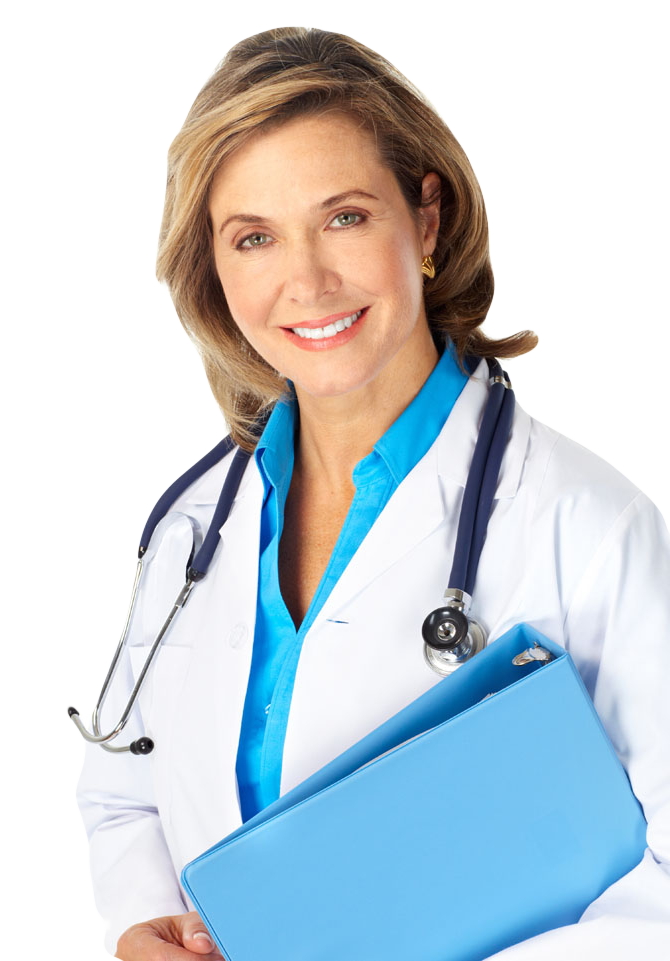 成功项目展示
（添加二级标题）
标题标题
标题标题
标题标题
标题标题
标题标题
标题标题
18
延时符
添加标题
62%
您的内容打在这里，或者通过复制您的文本后，在此框中选择粘贴。
点击输入标题
您的内容打在这里，或者通过复制您的文本后，在此框中选择粘贴，并选择只保留文字。您的内容打在这里，或者通过复制您的文本后您的内容打在这里。
38%
点击输入标题
您的内容打在这里，或者通过复制您的文本后，在此框中选择粘贴，并选择只保留文字。您的内容打在这里，或者通过复制您的文本后您的内容打在这里。
在此录入上述图表的综合描述说明，在此录入上述图表的综合描述说明。在此录入上述图表的综合描述说明，在此录入上述图表的综合描述说明，在此录入上述图表的综合描述说明。
19
延时符
添加标题
点击输入标题
在此输入详细文字介绍，
和详细信息。
点击输入标题
在此输入详细文字介绍，
和详细信息。
点击输入标题
在此输入详细文字介绍，
和详细信息。
点击输入标题
在此输入详细文字介绍，
和详细信息。
点击输入标题
在此输入详细文字介绍，
和详细信息。
21
延时符
添加标题
添加标题
01
在此录入上述图表的描述说明，在此录入上述图表的描述说明。
02
添加标题
02
在此录入上述图表的描述说明，在此录入上述图表的描述说明。
01
添加标题
03
在此录入上述图表的描述说明，在此录入上述图表的描述说明。
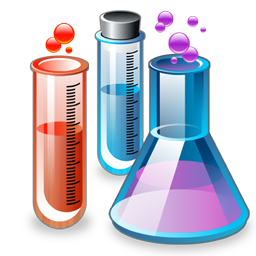 03
22
延时符
添加标题
添加标题
添加标题
添加标题
添加标题
您的内容打在这里，或者通过复制您的文本后
您的内容打在这里，或者通过复制您的文本后。
您的内容打在这里，或者通过复制您的文本后。
您的内容打在这里，或者通过复制您的文本后。
23
延时符
添加标题
添加项目名称
添加项目名称
添加项目名称
添加项目名称
右键点击图片选择设置图片格式可直接替换图片。
右键点击图片选择设置图片格式可直接替换图片。
右键点击图片选择设置图片格式可直接替换图片。
右键点击图片选择设置图片格式可直接替换图片。
24
延时符
添加标题
添加标题
添加标题
添加标题
添加标题
在此录入上述图表的综合描述说明，在此录入上述图表的上述图表的综合描述说明入。在此录入上述图表的综合描述说明，在此录入上述图表的上述图表的综合描述说明入。在此录入上述图表的综合描述说明，在此录入上述图表的上述图表的综合描述说明入。更多模版：亮亮图文旗舰店https://liangliangtuwen.tmall.com
26
延时符
添加标题
添加标题
添加标题
80
50
添加标题
20
点击输入标题
您的内容打在这里，或者通过复制您的文本后，在此框中选择粘贴，并选择只保留文字。您的内容打在这里，或者通过复制您的文本后。
27
延时符
添加标题
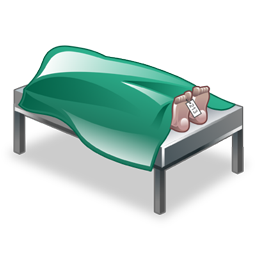 点击输入标题
您的内容打在这里，或者通过复制您的文本后，在此框中选择粘贴，并选择只保留文字。您的内容打在这里，或者通过复制您的文本后您的内容打在这里。
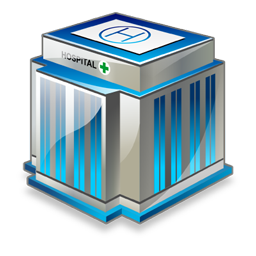 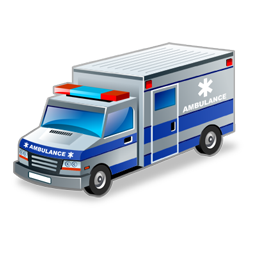 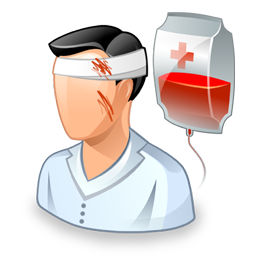 添加标题
请在此处添加文字信息，表达图的含义。
添加标题
添加标题
请在此处添加文字信息，表达图的含义。
请在此处添加文字信息，表达图的含义。
添加标题
请在此处添加文字信息，表达图的含义。
28
延时符
添加标题
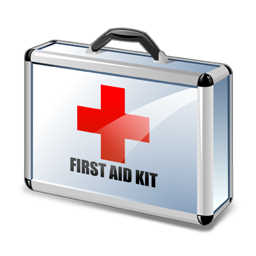 01
02
03
04
添加标题
添加标题
添加标题
添加标题
请在此处添加文字信息，表达图的含义。
请在此处添加文字信息，表达图的含义。
请在此处添加文字信息，表达图的含义。
请在此处添加文字信息，表达图的含义。
29
延时符
添加标题
添加标题
在此录入本图表的综合描述说明，在此录入本图表的综合描述说明。
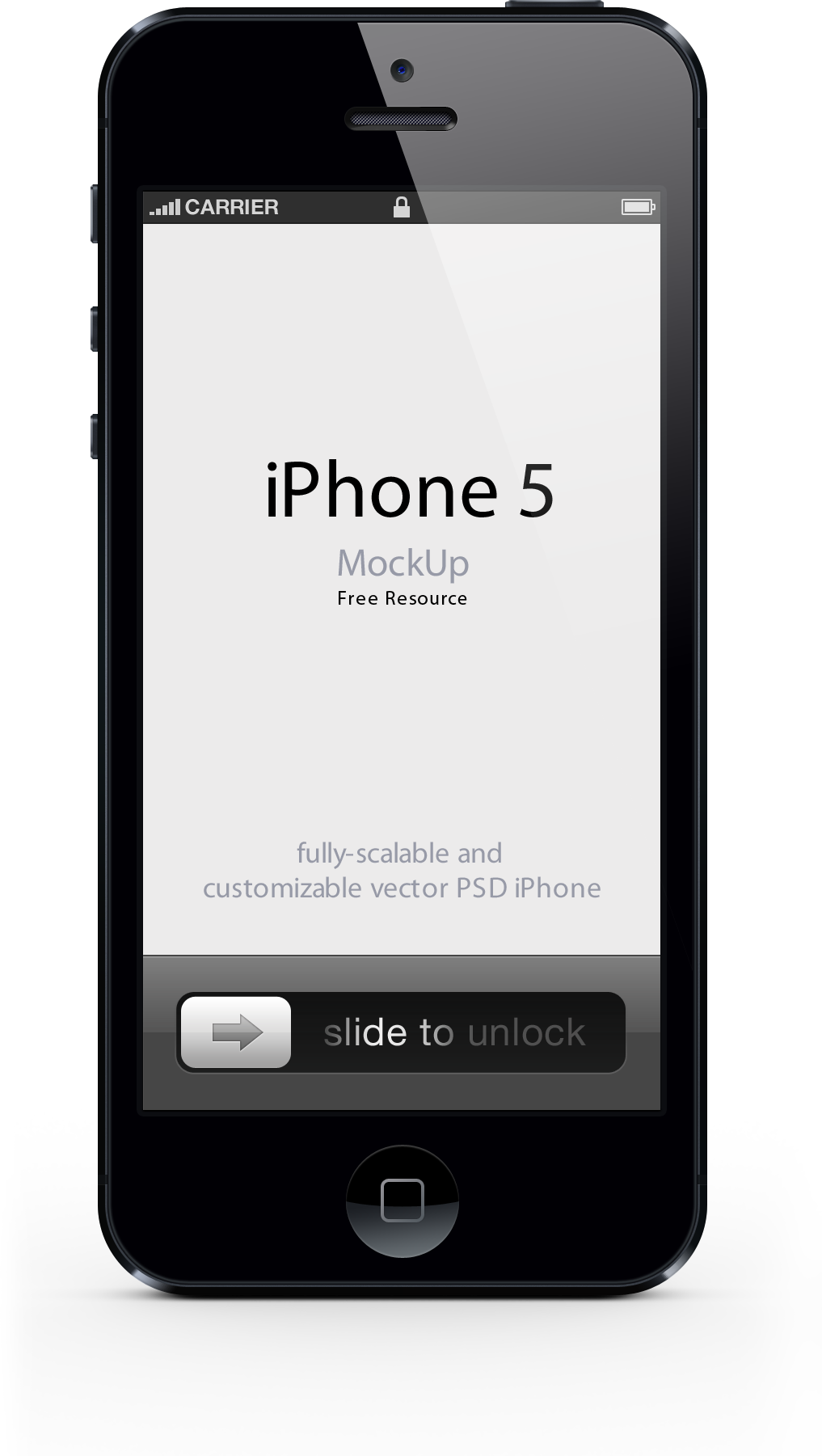 添加标题
在此录入本图表的综合描述说明，在此录入本图表的综合描述说明，在此录入本图表的描述说明
添加标题
在此录入本图表的综合描述说明，在此录入本图表的综合描述说明，在此录入本图表的综合描述说明
30
延时符
添加标题
添加标题
点击输入图表的描述说明，点击输入图表的描述说明
添加标题
点击输入图表的描述说明，点击输入图表的描述说明
添加标题
点击输入图表的描述说明，点击输入图表的描述说明
添加标题
点击输入图表的描述说明，点击输入图表的描述说明
31
延时符
添加标题
添加标题
在此录入上述图表的综合描述说明，在此录入上述图表的上述图表的综合描述说明入。在此录入上述图表的综合描述说明，在此录入上述图表的上述图表的综合描述说明入
1
2
3
添加标题文字
添加标题文字
添加标题文字
在此输入章节详细文字介绍，表达主题的含义合图表的意义，在此输入章节详细文字介绍。
在此输入章节详细文字介绍，表达主题的含义合图表的意义，在此输入章节详细文字介绍。
在此输入章节详细文字介绍，表达主题的含义合图表的意义，在此输入章节详细文字介绍。
33
延时符
添加标题
点击添加标题
点击添加标题
点击添加标题
点击添加标题
点击添加标题
点击添加标题
点击添加标题
点击添加标题
点击添加标题
点击添加标题
添加文字
添加文字
添加文字
添加文字
添加文字
输入文字
在此录入上述图表的综合描述说明，在此录入上述图表的综合描述说明。在此录入上述图表的综合描述说明，在此录入上述图表的综合描述说明，在此录入上述图表的综合描述说明。更多模版：亮亮图文旗舰店https://liangliangtuwen.tmall.com
34
延时符
添加标题
点击输入标题
您的内容打在这里，或者通过复制您的文本
点击输入标题
在此录入上述图表的综合描述说明
在此录入上述图表的描述说明
您的内容打在这里，或者通过复制您的文本
点击输入标题
点击输入标题
35
添加标题
03
添加标题
01
在此录入上述图表的综合描述说明。
添加标题
在此录入上述图表的综合描述说明。
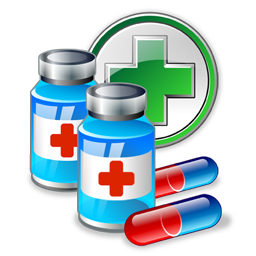 02
添加标题
添加标题
在此录入上述图表的综合描述说明。
在此录入上述图表的综合描述说明。在此录入上述图表的综合描述说明在此录入上述图表的综合描述说明
37
延时符
添加标题
添加标题
添加标题
添加标题
请在此处添加文字信息，表达图的含义请在此处添加文字。
请在此处添加文字信息，表达图的含义请在此处添加文字。
请在此处添加文字信息，表达图的含义请在此处添加文字。
在此录入上述图表的综合描述说明，在此录入上述图表的上述图表的综合描述说明入。在此录入上述图表的综合描述说明，在此录入上述图表的上述图表的综合描述说明入。在此录入上述图表的综合描述说明，在此录入上述图表的上述图表的综合描述说明入。
38
延时符
结束语 
conclusion
概述：您的内容打在这里，或者通过复制您的文本后，在此框中选择粘贴，并选择只保留文字。在此录入上述图表的综合描述说明，在此录入上述图表的综合描述说明，在此录入上述图表的综合描述说明，在此录入上述图表的综合描述说明。
摘要：您的内容打在这里，或者通过复制您的文本后，在此框中选择粘贴，并选择只保留文字。在此录入上述图表的综合描述说明，在此录入上述图表的综合描述说明，在此录入上述图表的综合描述说明，在此录入上述图表的综合描述说明。您的内容打在这里，或者通过复制您的文本后，在此框中选择粘贴，并选择只保留文字。在此录入上述图表的综合描述说明，在此录入上述图表的综合描述说明，在此录入上述图表的综合描述说明，在此录入上述图表的综合描述说明。
您的内容打在这里，或者通过复制您的文本后，在此框中选择粘贴，并选择只保留文字。在此录入上述图表的综合描述说明，在此录入上述图表的综合描述说明，在此录入上述图表的综合描述说明，在此录入上述图表的综合描述说明。
关键字：   输入关键字      输入关键字      输入关键字
39
延时符
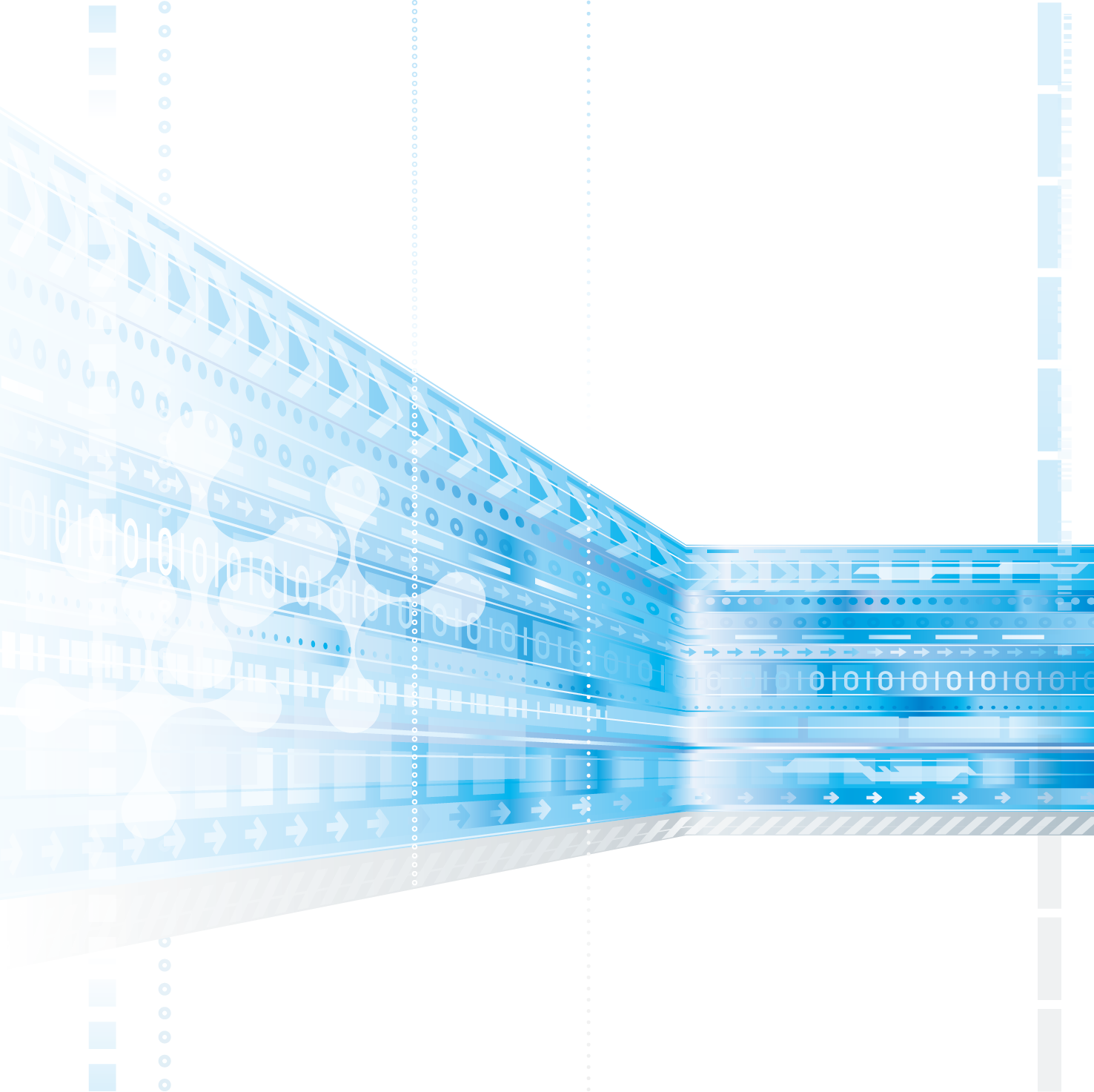 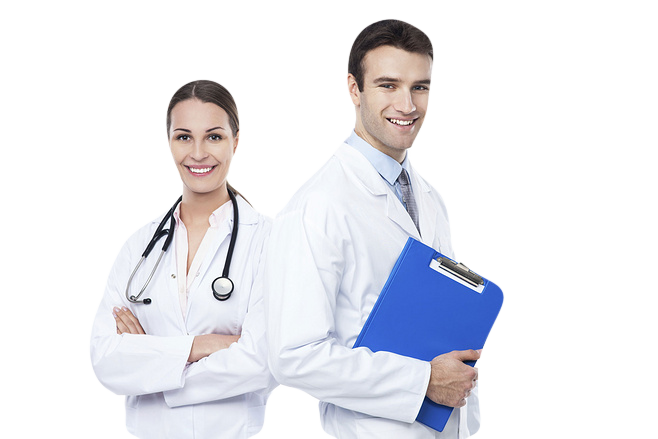 THANK YOU FOR YOUR GUIDANCE.
谢谢您的指导
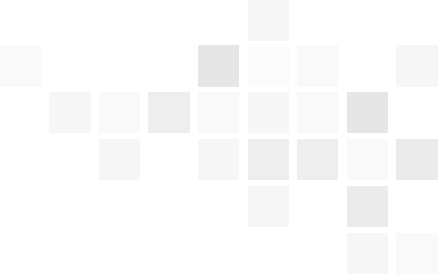 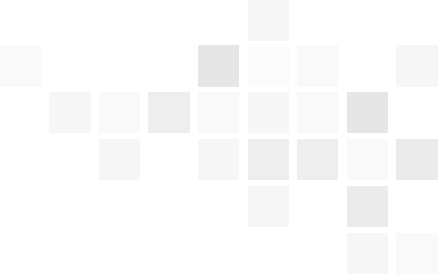 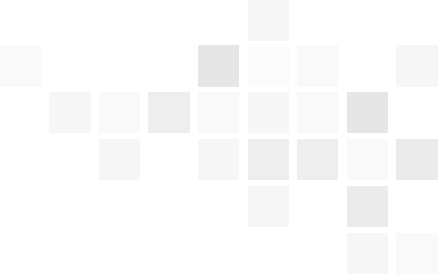 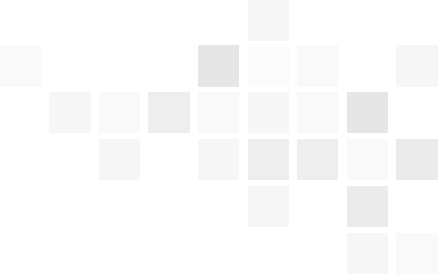